The Power of Small Actions
Unlocking Opportunities for Personal and Corporate Growth
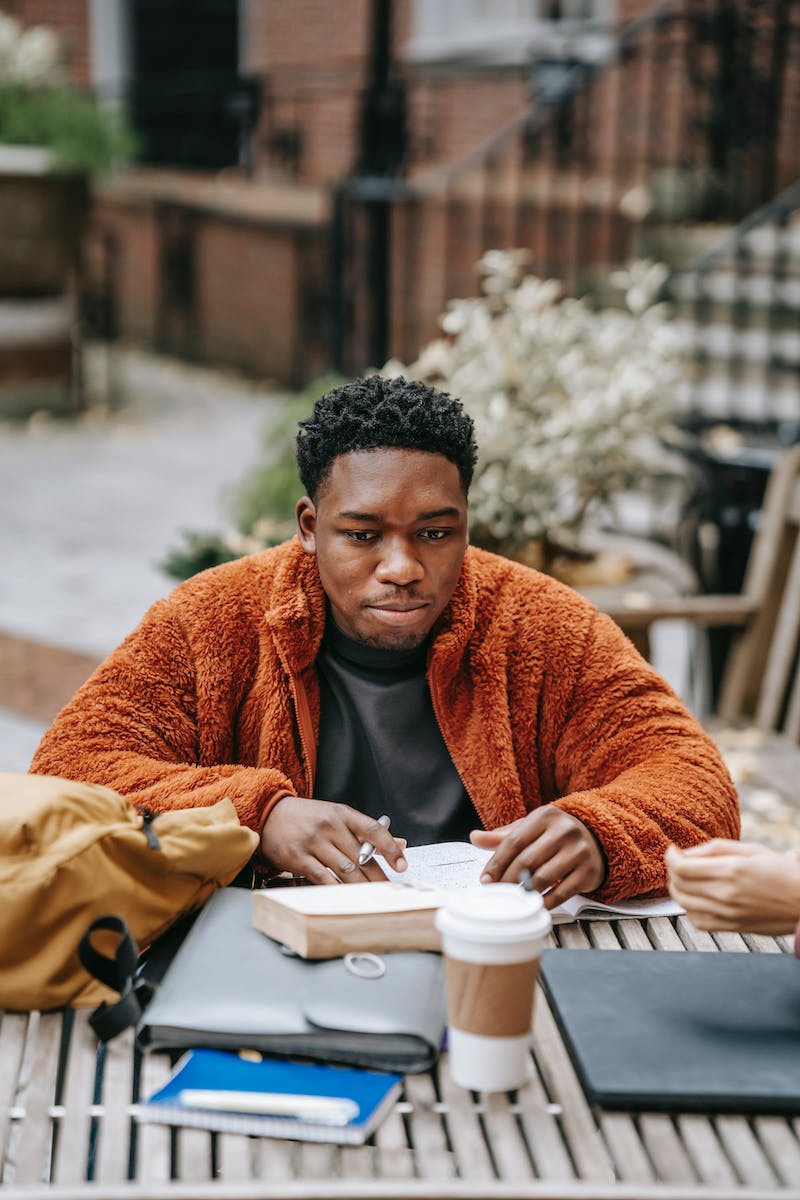 Introduction
• Small actions can have a big impact
• Opportunities arise when we take action
• There is power in starting small
• The importance of embracing change
• Creating a culture of continuous improvement
Photo by Pexels
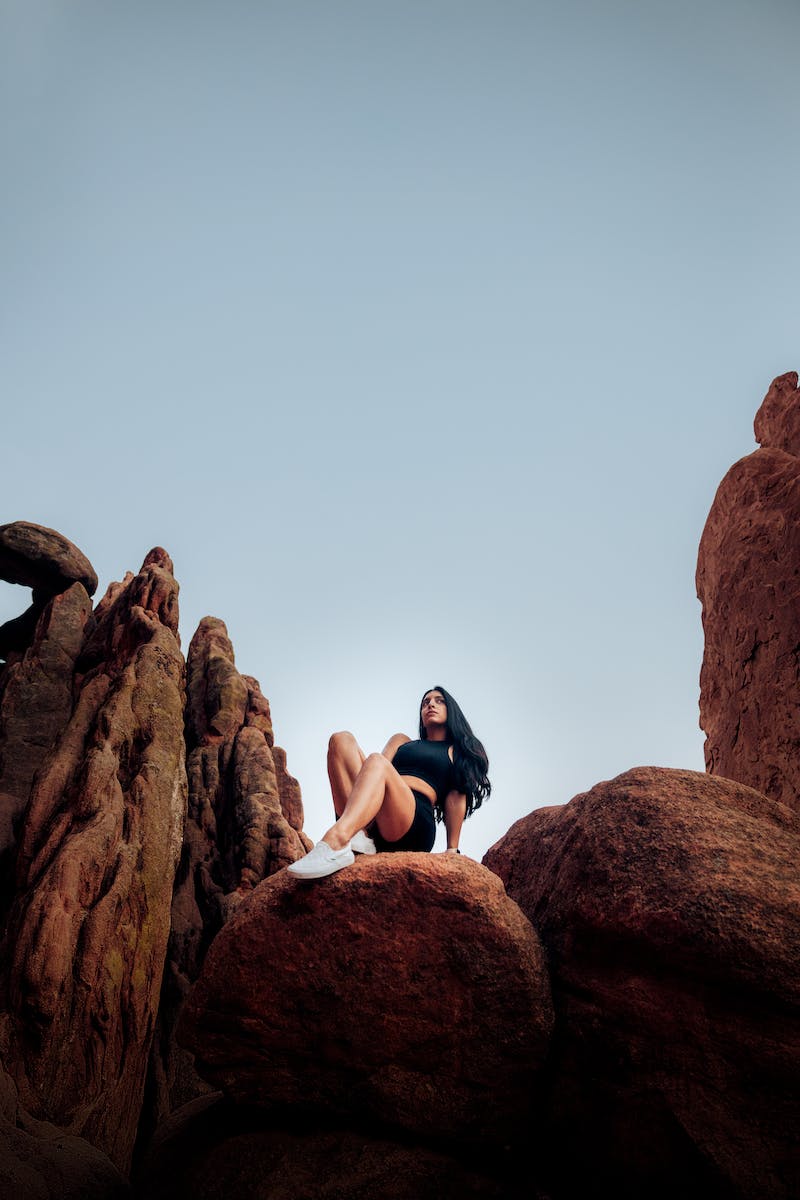 The Value of Persistence
• Overcoming challenges through persistence
• Developing resilience in the face of setbacks
• Celebrating small wins along the journey
• The power of perseverance
Photo by Pexels
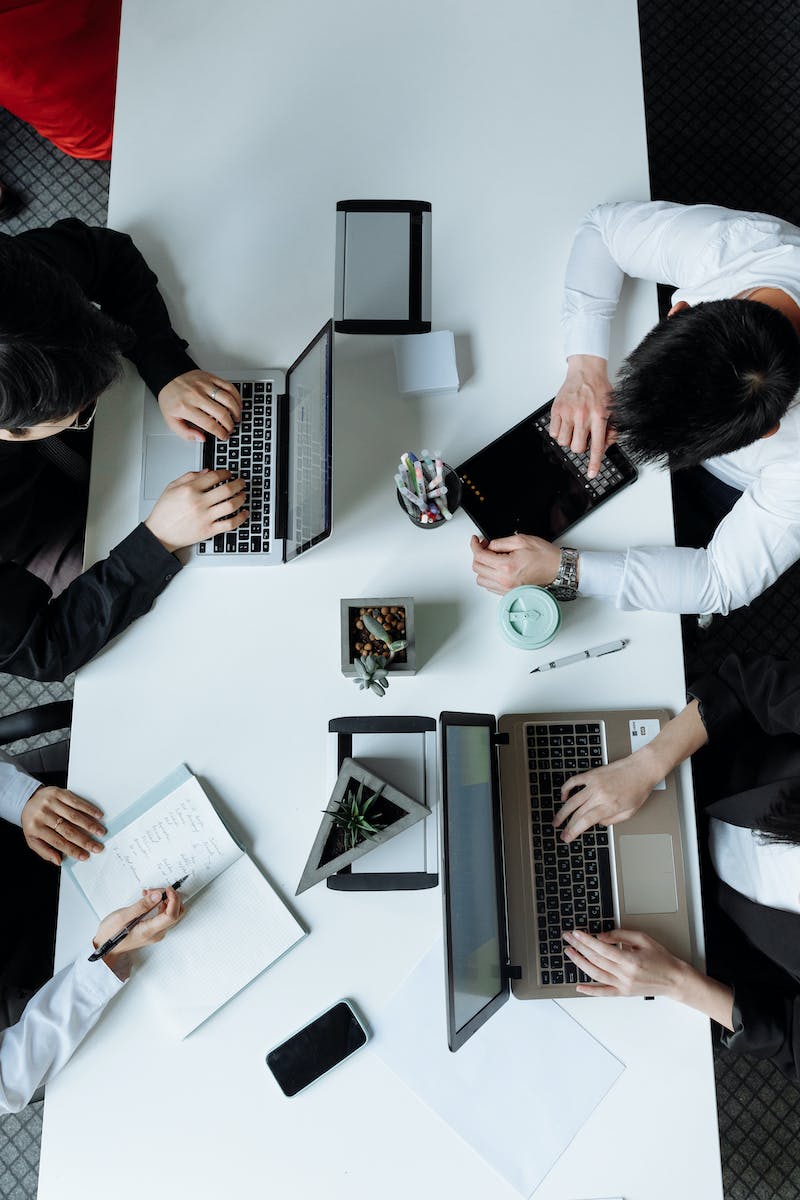 The Power of Collaboration
• Unlocking potential through collaboration
• Leveraging diverse perspectives and skills
• Building strong and effective teams
• The impact of teamwork on productivity
Photo by Pexels
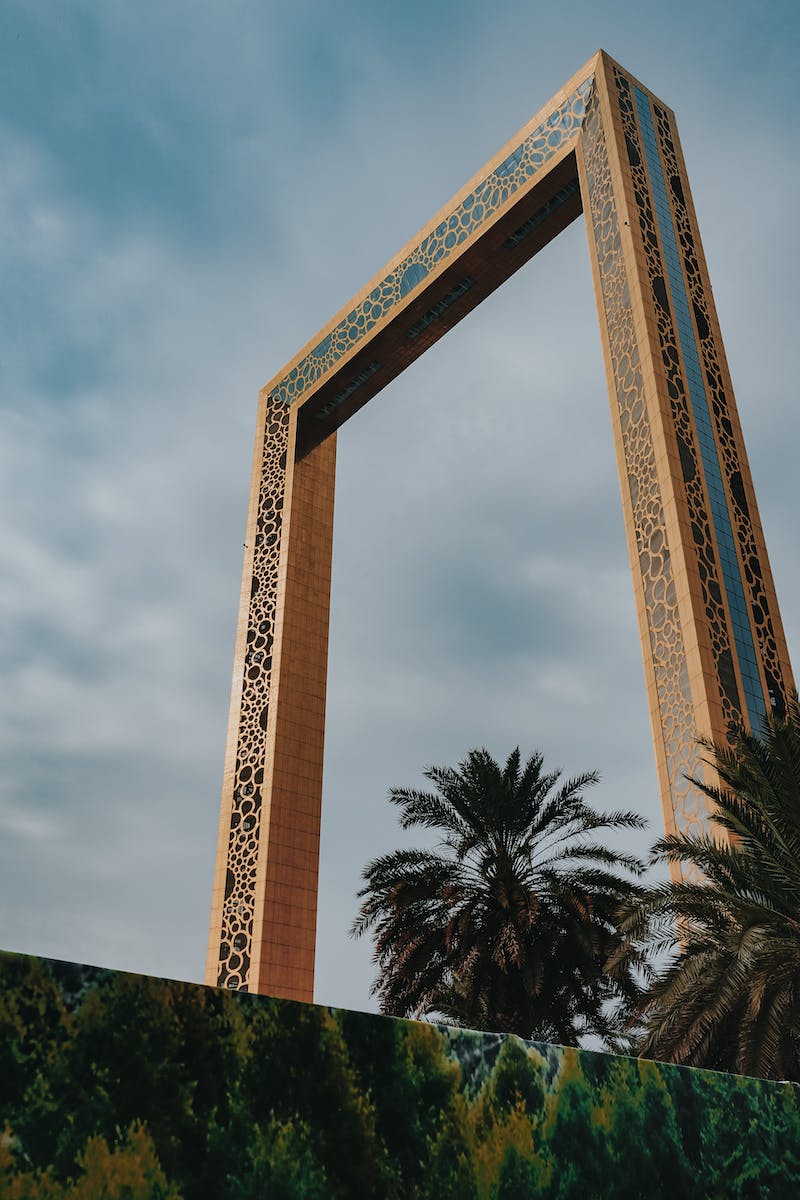 Innovation and Adaptability
• Embracing change and innovation
• Adapting to evolving market trends
• Identifying and seizing opportunities
• Staying ahead of the competition
Photo by Pexels
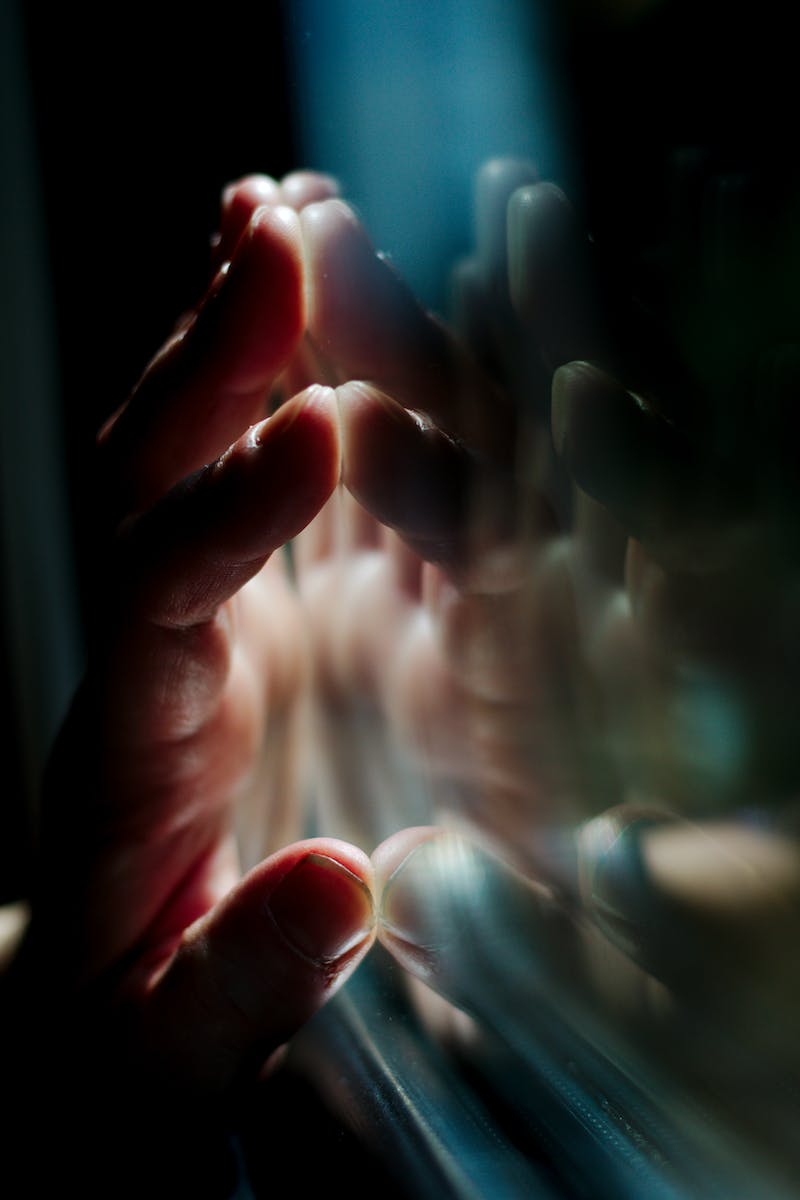 The Power of Reflection
• Learning from past experiences
• Analyzing successes and failures
• Adjusting strategies for continuous improvement
• The value of self-reflection
Photo by Pexels
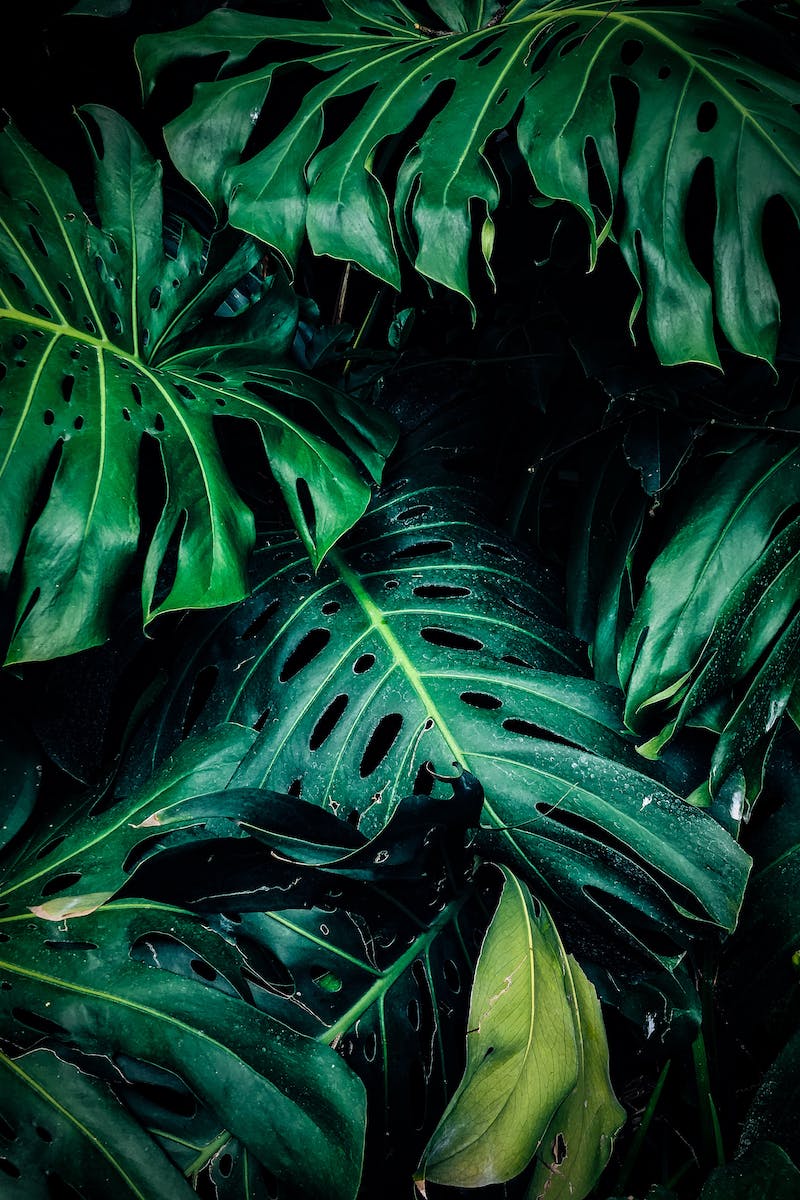 Conclusion
• The cumulative effect of small actions
• The journey towards personal and corporate growth
• Continuing to seize opportunities
• The power of continuous learning
Photo by Pexels